Informe de Resultados Ejecución o implementación participativa
Ejercicio de participación ciudadana para definir una política que reúna los lineamientos de estilo y especificaciones técnicas de usabilidad del marco de referencia de arquitectura empresarial para los sistemas de información y una política que abarque el monitoreo y estrategia de implementación y  seguimiento de los componentes de información del Ministerio TIC
DICIEMBRE 13 DE 2018
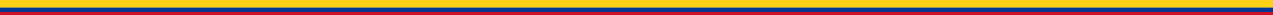 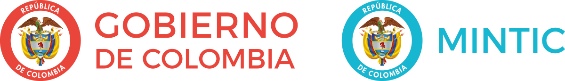 Contenido
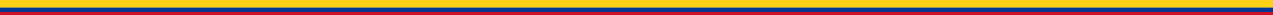 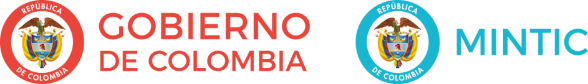 Contenido
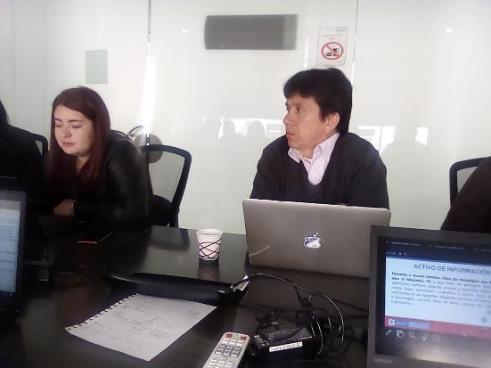 El Ministerio de Tecnologías de la Información y las Comunicaciones - MinTIC, comprometido con la lucha contra la corrupción, la participación ciudadana y el fomento de la integridad pública desarrollo el pasado 17 de Diciembre un ejercicio de participación ciudadana al interior de la Oficina de TI para Definir una política que reúna los lineamientos de estilo y especificaciones técnicas de usabilidad del marco de referencia de arquitectura empresarial para los sistemas de información del Ministerio TIC y una política que abarque el monitoreo y estrategia de implementación y  seguimiento de los componentes de información del Ministerio TIC.
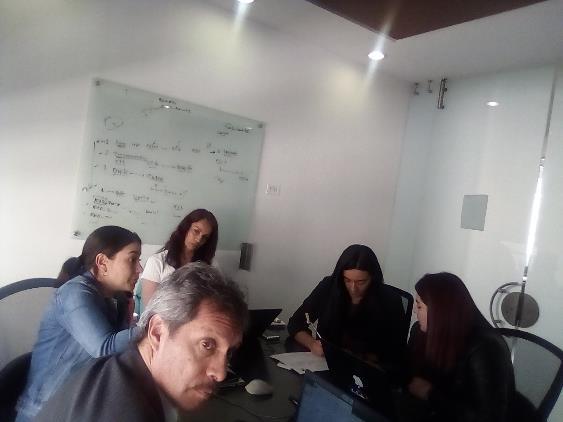 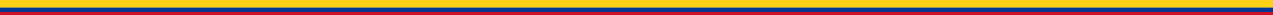 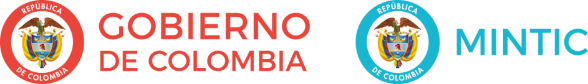 2. Objetivo
El presente informe tiene como objetivo, dar a conocer los resultados del ejericio de diálogo con los funcionarios y contratistas internos, para la generación de estas 2 políticas.
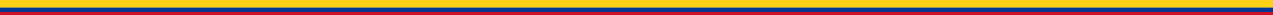 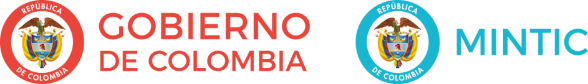 3. Fases de la acción de diálogo
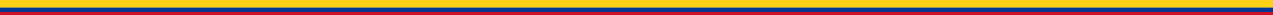 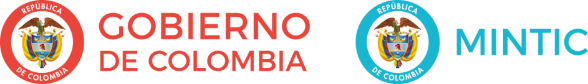 4. Resultados y evidencias por fase
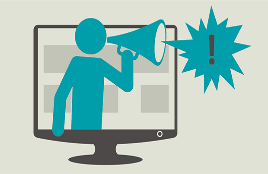 1. Convocatoria
4. Resultados y evidencias por fase
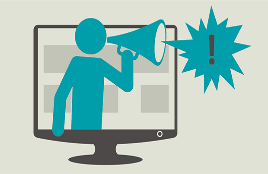 1. Convocatoria
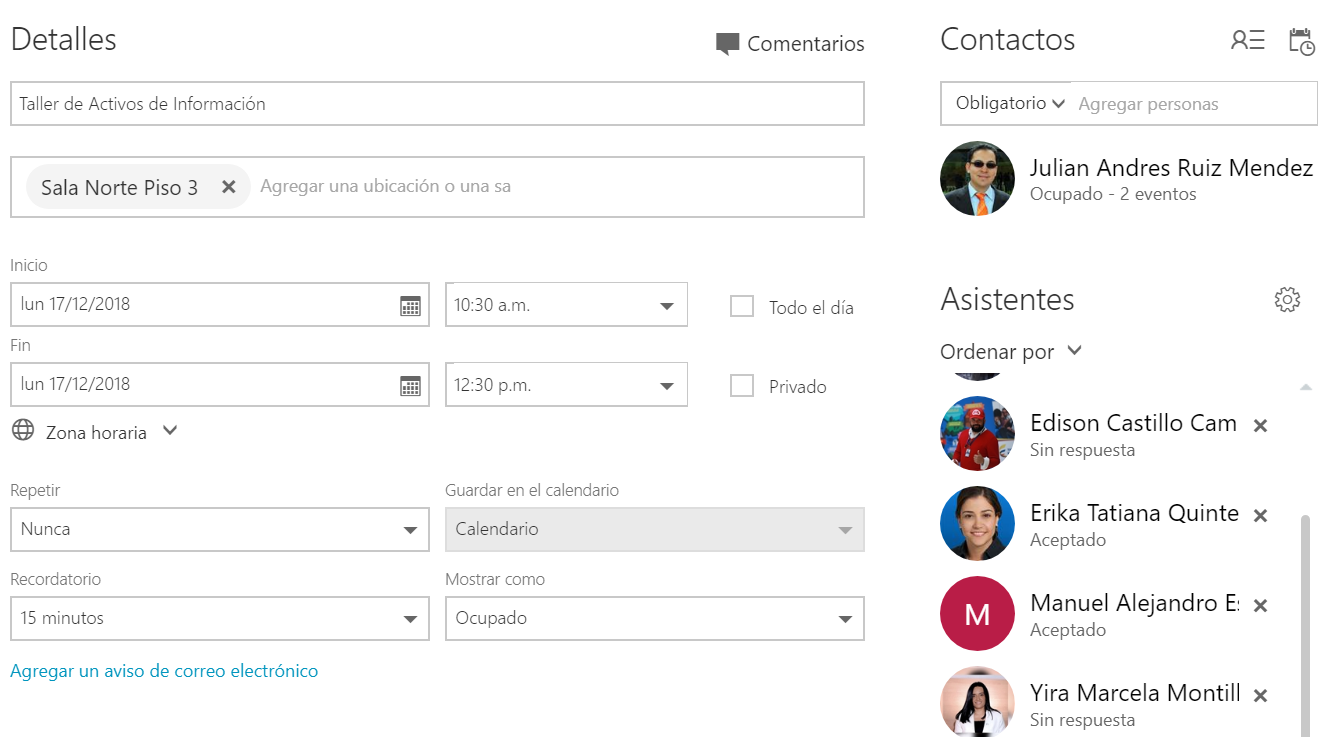 Evidencias
4. Resultados y evidencias por fase
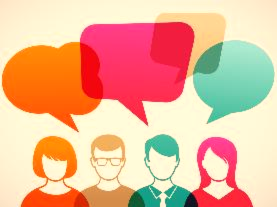 2. Recepción de 
participaciones
4. Resultados y evidencias por fase
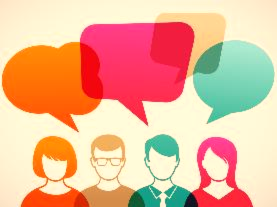 2. Recepción de 
participaciones
En el ejercicio de Participación Ciudadana participaron un total de 8 servidores de la entidad pertenecientes a la Oficina de TI, en el mismo se analizaron los activos de información y su posible impacto en la generación de políticas y lineamientos hacia el Ministerio TIC:

Componentes de Información
Lineamiento de estilo y usabilidad para los nuevos sistemas de información
4. Resultados y evidencias por fase
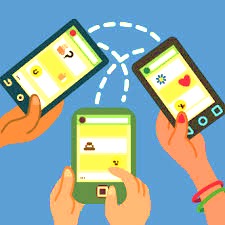 3. Emisión de respuesta
 a los ciudadanos
4. Resultados y evidencias por fase
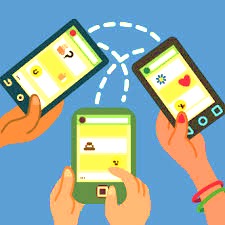 3. Emisión de respuesta
 a los ciudadanos
Los participantes si bien se encontraron las políticas acordes se requieren revisar y aprobar con el nuevo Jefe de la Oficina de TI quien se posesionará en el mes de Enero de 2019 para dar trámite a sus ajustes y publicación en la aplicación ISOLUCION
4. Resultados y evidencias por fase
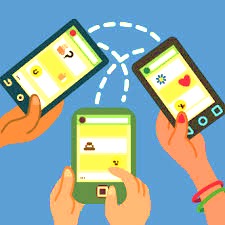 4. Publicación de informe de resultados
5. Logro del Objetivo Planteado
Con la actividad los funcionarios se concientizaron de la importancia de contar con las políticas de lineamientos de usabilidad y estilo para los nuevos sistemas de información y el monitoreo de componentes de información
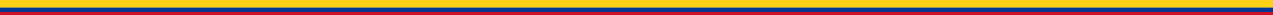 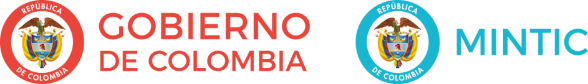 6. Conclusiones
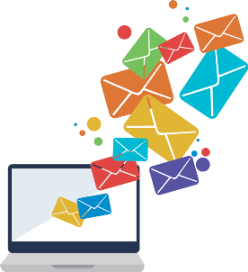 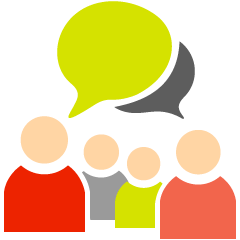 Respuesta 
al 100% de las participaciones recibidas en sitio
Equipos participantes
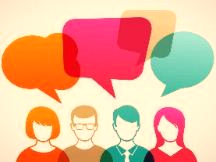 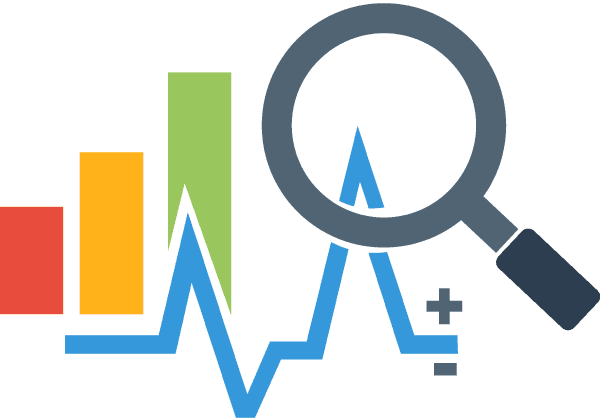 8 participantes presenciales.
Participación de la Oficina de TI ya que las Políticas son de la Oficina de TI
GRACIAS
2018
Ministerio de Tecnologías
de la Información y las Comunicaciones
Tel:+57(1) 344 34 60
Edif. Murillo Toro Cra. 8a entre calles 12 y 13, Bogotá, Colombia - Código Postal 111711
www.mintic.gov.co – www.vivedigital.gov.co